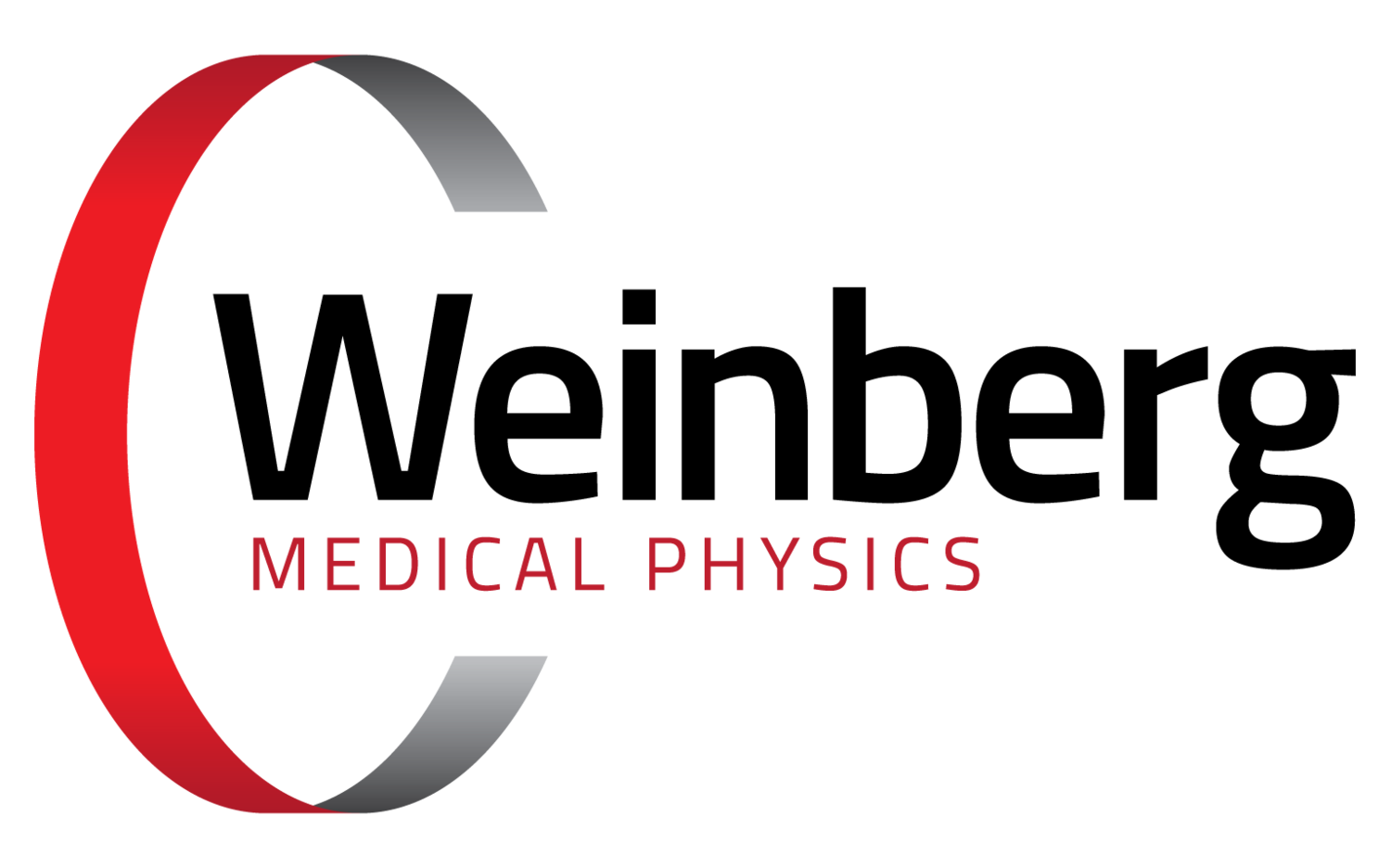 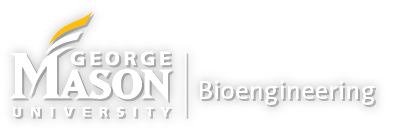 MAGNETO
Control Interface for Autonomous Delivery of Magnetically Stimulated Particles
Spring 2019
In-Progress Presentation
Weinberg  Medical  Physics SponsorsDr. Chad Ropp, Olivia Hale, Dr. Lamar Mair, Brad English, Dr. Irving Weinberg
GMU Senior Design TeamElizabeth Ankrah, Minh Quan Do,
Victor Huynh, Bassam Mutawak
GMU AdvisorsDr. Nathalia Peixoto, Dr. Qi Wei
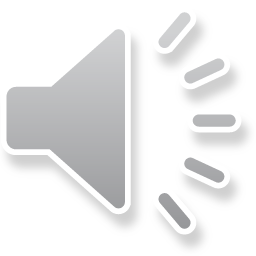 [Speaker Notes: Victor]
Background - Magnetic Particle Delivery
Significance: 
Transport of magnetic nanocarriers via external magnets
Form of noninvasive surgery (carriers loaded with therapeutic payloads)

Limitations:
Crossing physiological barriers
Magnetic field attenuation affects deeper delivery
Operating magnet arrays manually is impractical
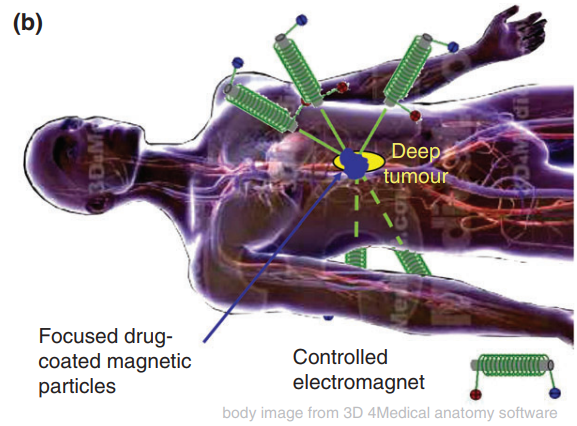 Fig 1. Using magnetic fields to focus therapy to a deep tumour[1]
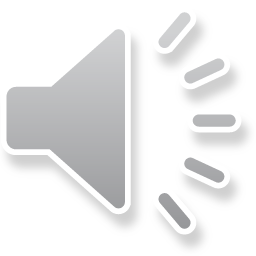 [Speaker Notes: Lizzy]
Problem Definition
WMP is designing an MRI-guided magnetic control system (MCS) to overcome delivery limitations. Automation of system operation is key for practical MCS implementation.

Project Magneto lays MCS foundation for 
automation behavior, control flow, and user interaction.
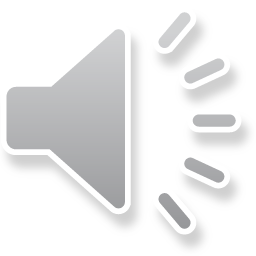 [Speaker Notes: Lizzy]
Project Relevance
Magneto is a C++ software interface that controls WMP’s 4-coil array system for autonomous delivery of a magnetic object. It serves:

To be a software precursor to WMP’s future surgical MCS.

To improve control of the 4-coil array system used in WMP’s pilot experiments.
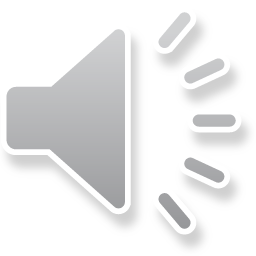 [Speaker Notes: Lizzy]
Objectives
Design software control interface with relevant, easily portable features for WMP’s future MCS.

Automate and improve accuracy of particle translation using WMP’s 4-coil array system.
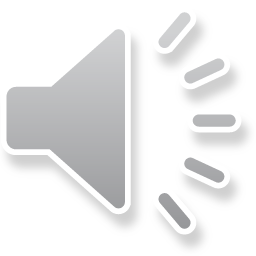 [Speaker Notes: Lizzy]
Fall 2018 Recap
Developed initial GUI prototype satisfying basic requirements
Requires significant functional and design improvements

Implemented image subtraction for particle detection
Consistent but mandates static background

Developed particle translation surface fitting model
Performed with fairly low accuracy (i.e. overshooting and undershooting)

Implemented initial hardware control scheme
computer → arduino → motor controllers
control was functional but overly rigid and simplistic
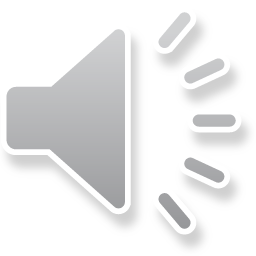 [Speaker Notes: Victor]
Requirements
GUI:
Optical Image Streaming
Consistent Particle Detection
User Path Drawing and Discretization
Operation Controls (Start/Pause, Stop, Force Terminate)
Operation Automation
Data Collection and Exporting
Run Efficiently (on WMP computers)

Hardware Control:
Simultaneous Control of Multiple Motor Controllers
Bidirectional Communication with GUI
Control Scheme is Operating System Independent
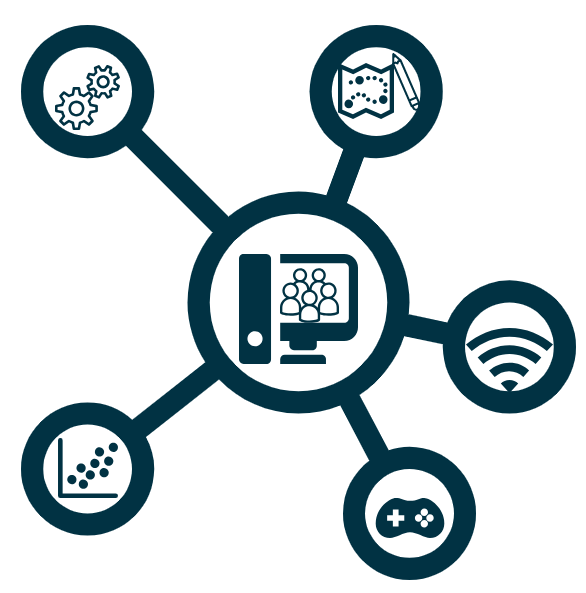 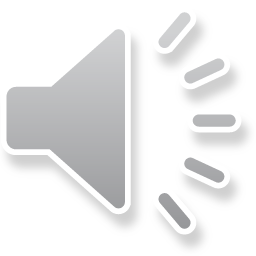 [Speaker Notes: Victor]
GUI Metrics
Speed

 Measured via elapsed 
 timers placed within 
 the code (i.e. times for 
 startup, hardware 
 communication, etc.)
Performance

 Measured via CPU and 
 Memory usage 
 statistics
Functionality

 Measured via users 
 tests and Task 
 Completion Rate (TCR)
User Satisfaction

 Measured via  numerical  
 user scores obtained  
 through two 
 questionnaires
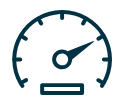 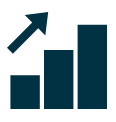 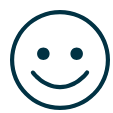 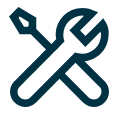 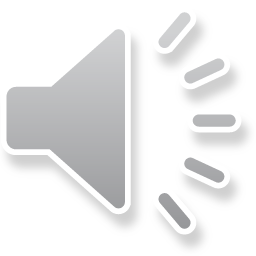 [Speaker Notes: Lizzy
A functional task is defined as interacting with a GUI widget produce a desired output (ex. pressing “Connect Camera” button results in camera images being streamed and displayed on the GUI in real-time).]
Hardware Metrics
Motor Controller
Communication Rate

Definition: time delay between two consecutive commands without loss of information

Measured via elapsed timers placed within the 
code
Simultaneous Command
Execution Delay

Definition: time difference between simultaneous commands

Measured via elapsed timers placed within the 
code
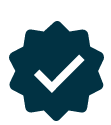 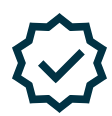 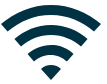 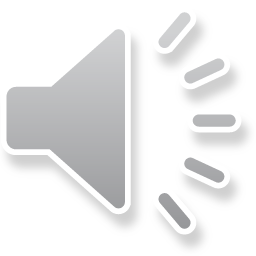 [Speaker Notes: Lizzy]
GUI Design
Objective: In addition to satisfying all established requirements, develop in Qt to provide an intuitive user experience.

Major Areas
UI Layout
Setup
Path Drawing
Operational Control
Data Collection
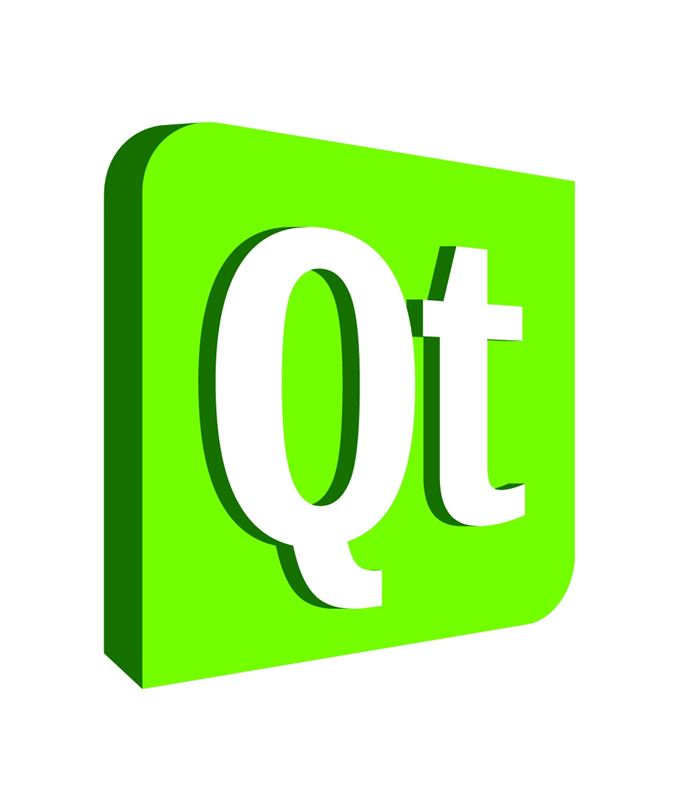 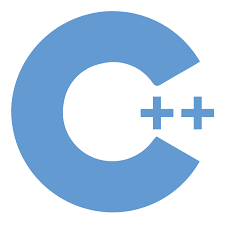 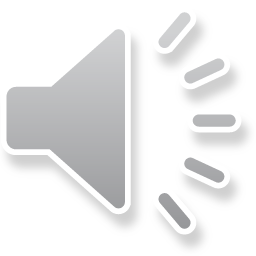 [Speaker Notes: Victor]
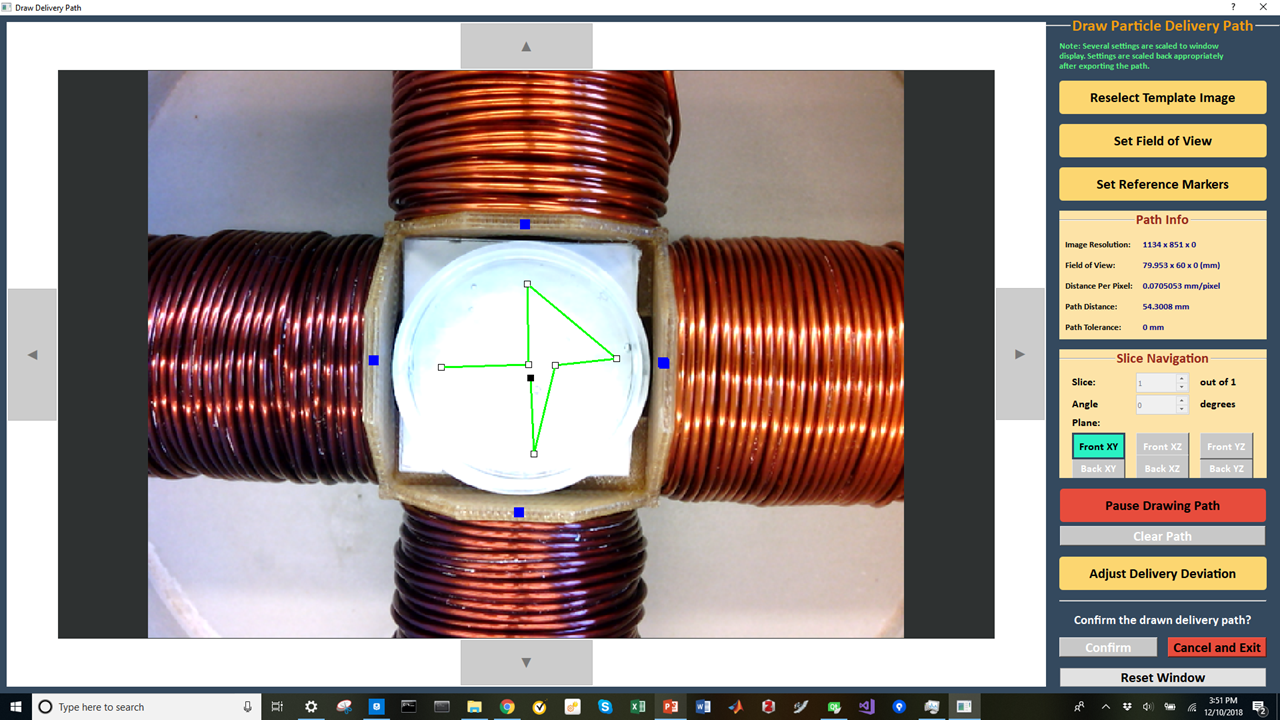 Old UI Layout vs...
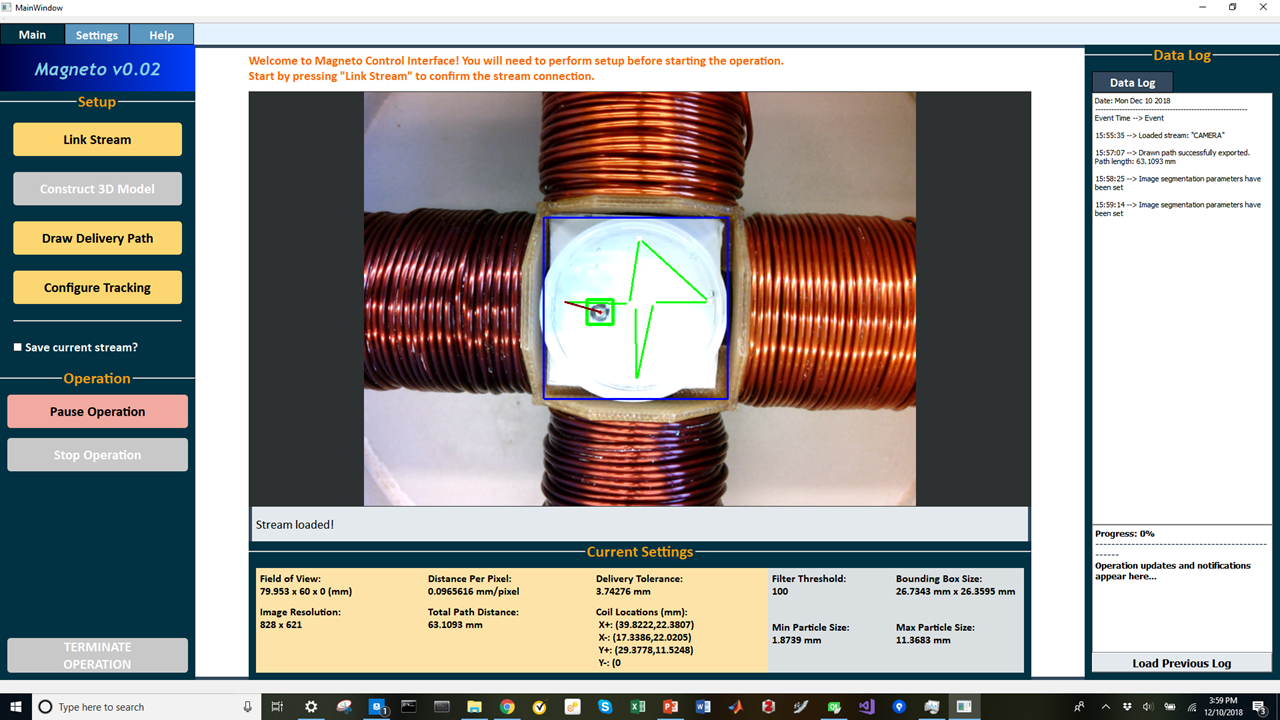 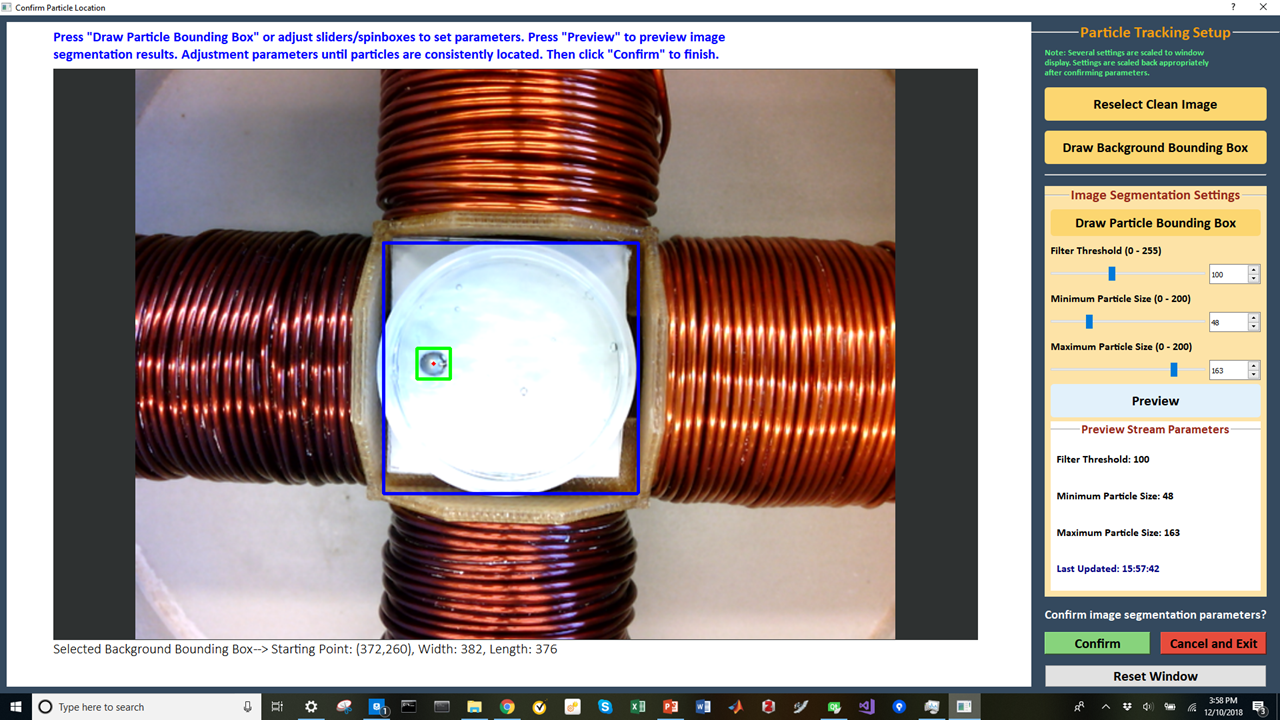 Figure 2. 1st semester GUI consisted of 3 full-sized windows (main, pathing, and particle detection) with numerous buttons. Transitioning between windows resulted in longer, more tedious user experience and caused issues with data field shuffling and resizing.
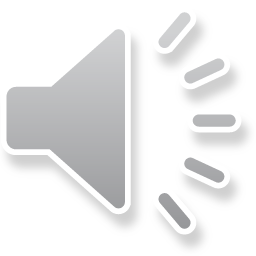 [Speaker Notes: Victor]
New Layout!
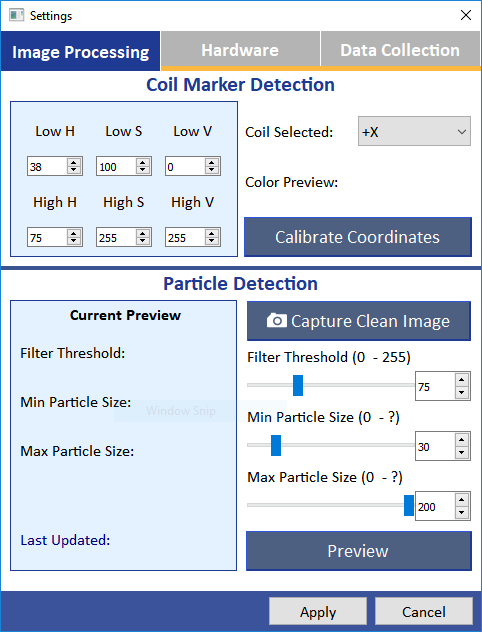 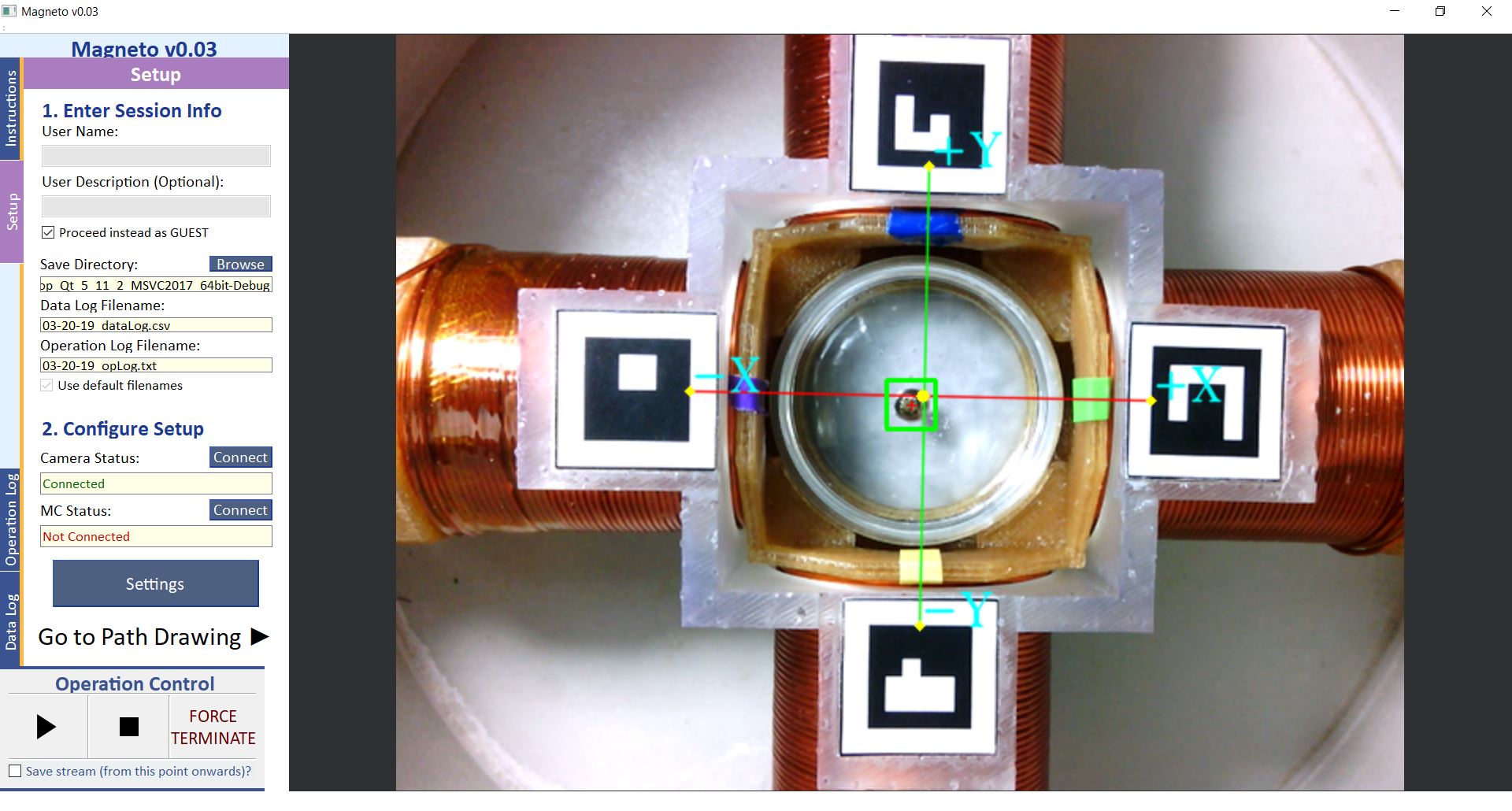 Figure 3. New GUI consists of 1 full-sized window (main) and 1 mini-window (settings). Use of a tabwidget allows for fitting more content into a more compact screen region. Stream display screen size is much larger here than in the 1st semester GUI.
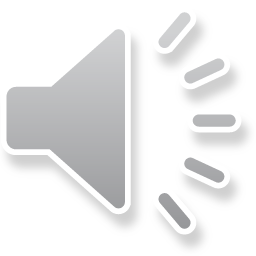 [Speaker Notes: Victor]
Setup
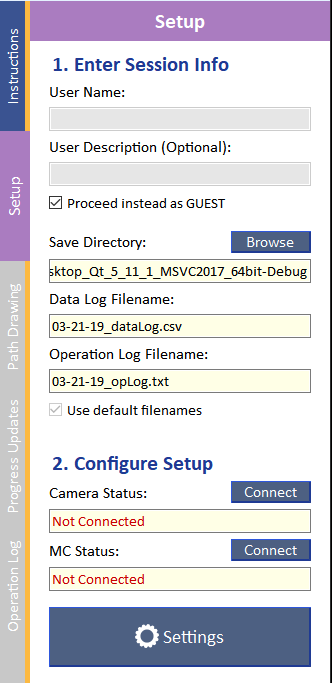 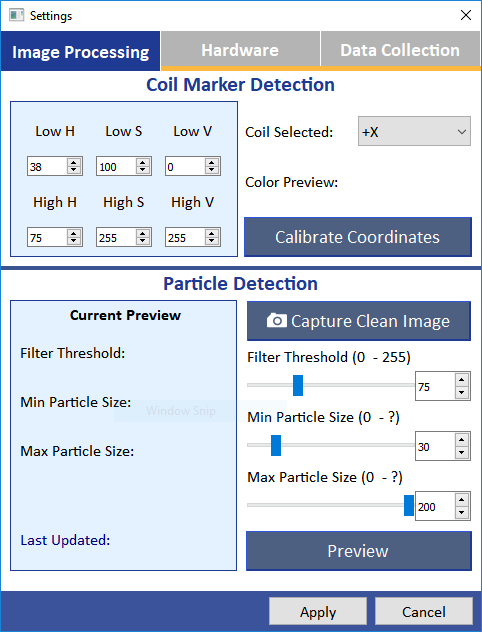 Figure 4. Setup before drawing the delivery path is simplified into 4 main steps:

1) Specifying the folder in which to export data files (or leaving as default).
2) Connecting the camera and hardware via quick button presses.
3) Calibrating the coordinate system and configuring particle detection.
4) Changing other settings from their default values.
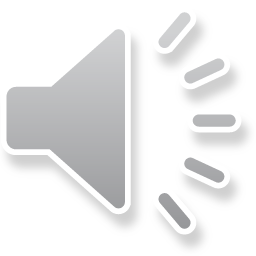 [Speaker Notes: Victor]
Path Drawing
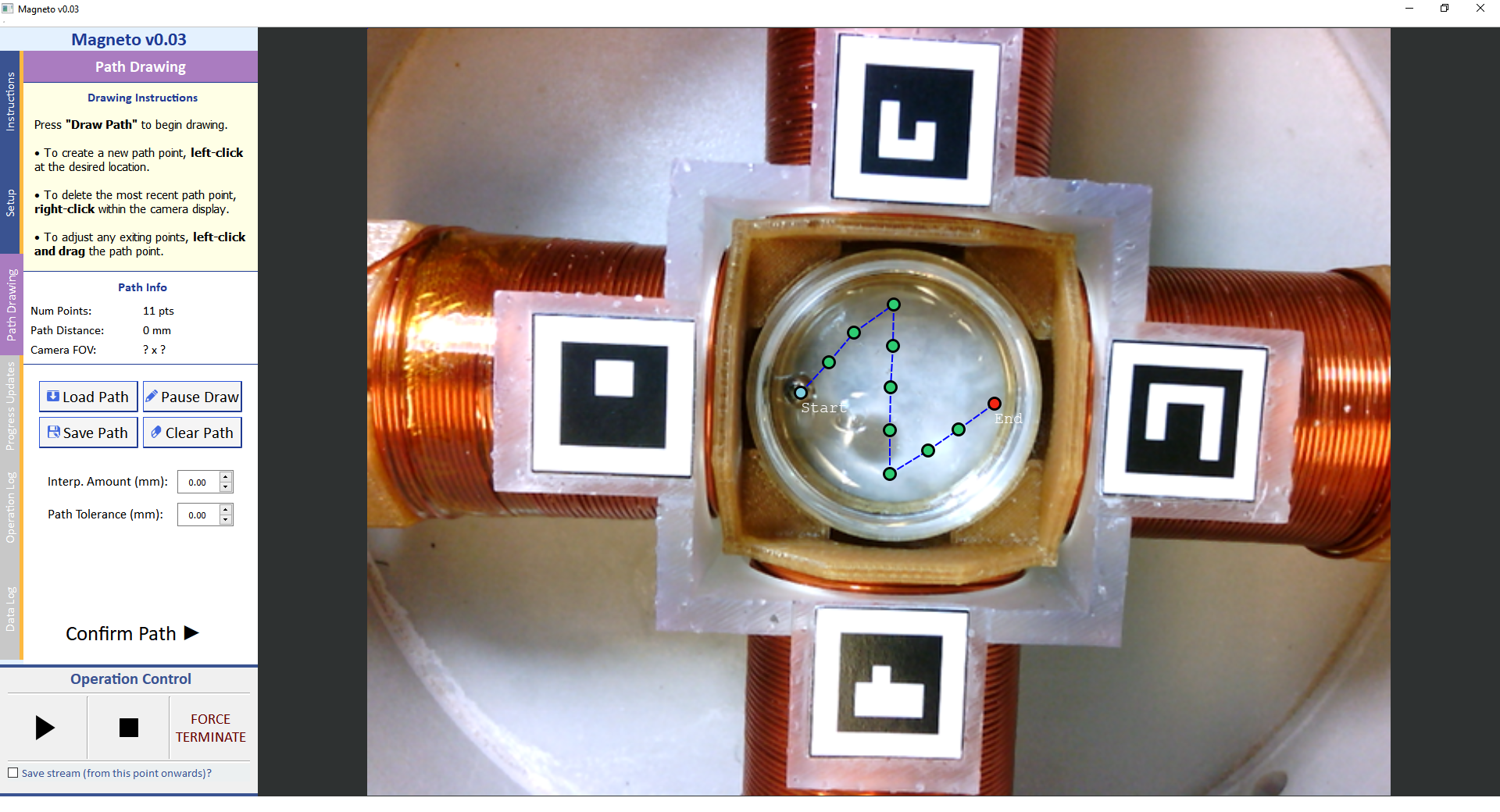 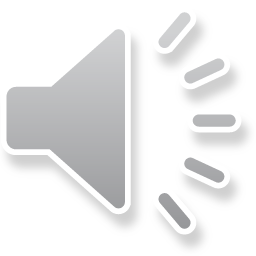 Figure 5. Drawing the delivery path uses graphics scene tools rather than etching a path onto the displayed image. This allows for manipulation of path points (e.g. dragging and dropping). Also, drawn paths can be saved and loaded into the GUI.
[Speaker Notes: Victor]
Operation Control
Figure 6. Operation control panel becomes enabled after setup and delivery path confirming.
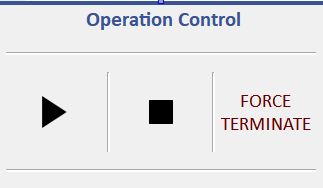 Start/Pause
Pausing the operation is the only way for the user to modify settings mid-operation.
Force Terminate
This immediately ends the operation with improper closeout. Used only for emergencies.
Stop 
Stopping the operation ends it with proper closeout (to both software and hardware). If the particle reaches the path end, the operation is stopped automatically.
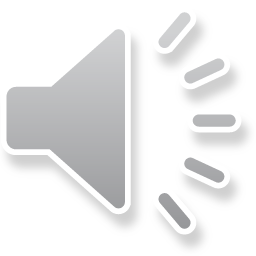 [Speaker Notes: Victor]
Data Collection
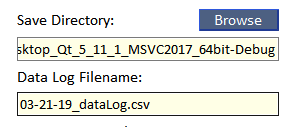 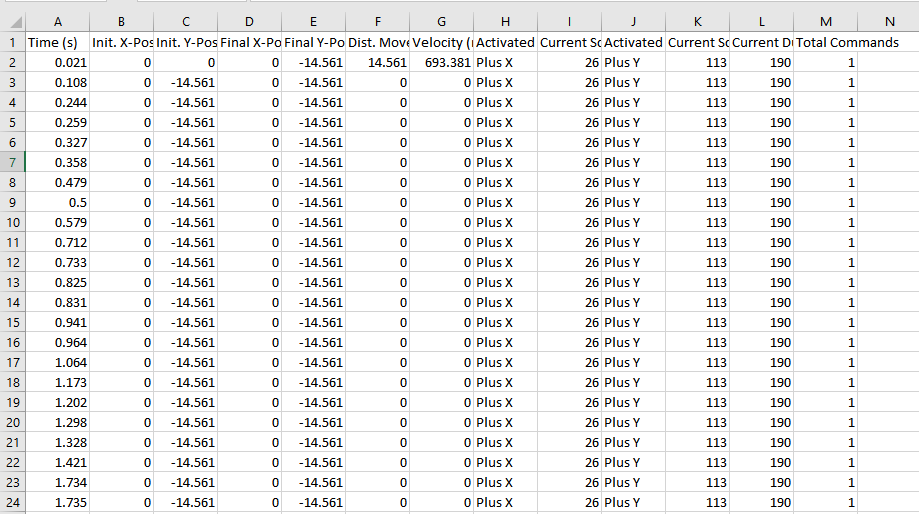 Figure 7. A data entry is generated for each streamed frame and contains information such as timestamps, particle location, current values sent to the hardware, etc. The data log is formatted as a .csv file.
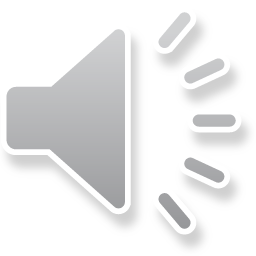 [Speaker Notes: Victor]
GUI Testing To-Date
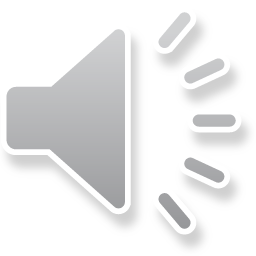 Table 1. Lag times for significant GUI functions were collected to assess the software’s speed. The times for the most intensive functions were ~1000 ms. Some standard deviation values are large in comparison to the corresponding lag time, but this is negligible due to how short those lag times are.
[Speaker Notes: Victor]
Image Segmentation Design
Objective: Detect particle and coil locations within streamed optical images consistently with minimal delay. 

Particle Localization Alternatives:
Image Subtraction
Template Matching
Hough Circles

Coil Localization Alternatives:
Color Thresholding
ArUco Markers
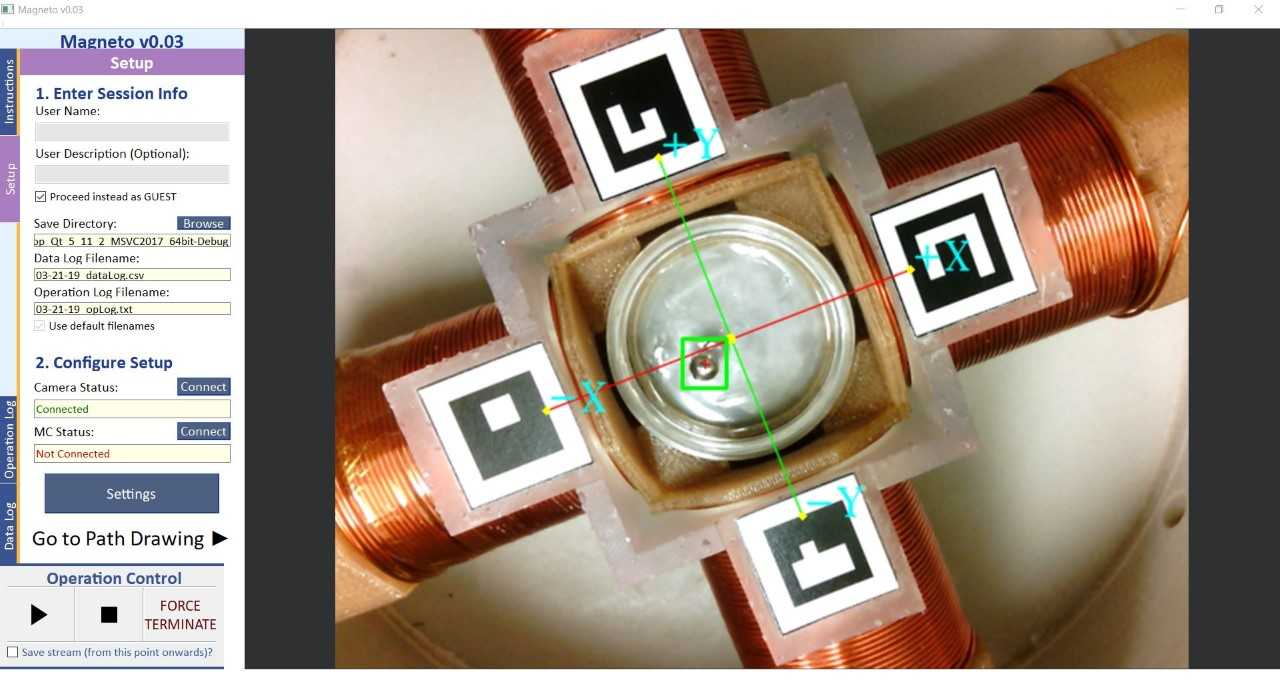 Figure 8. Detected particle and coil locations within petri-dish setup
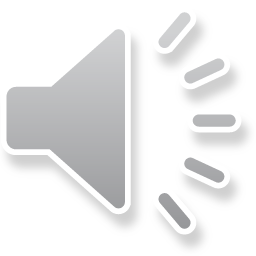 [Speaker Notes: Lizzy]
Image Segmentation Design (Particle)
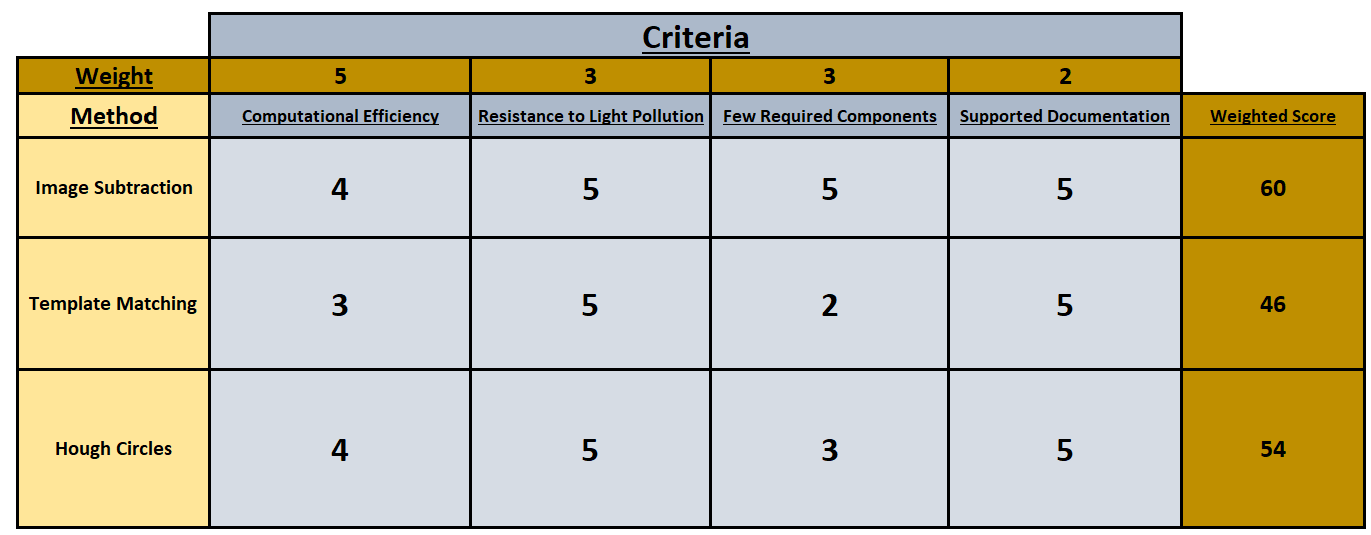 Table 2. Particle localization methods weighted decision matrix
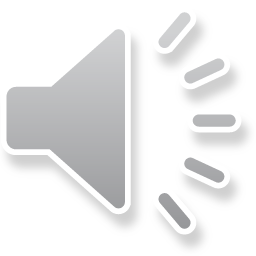 [Speaker Notes: Lizzy]
Image Segmentation Design (Coil)
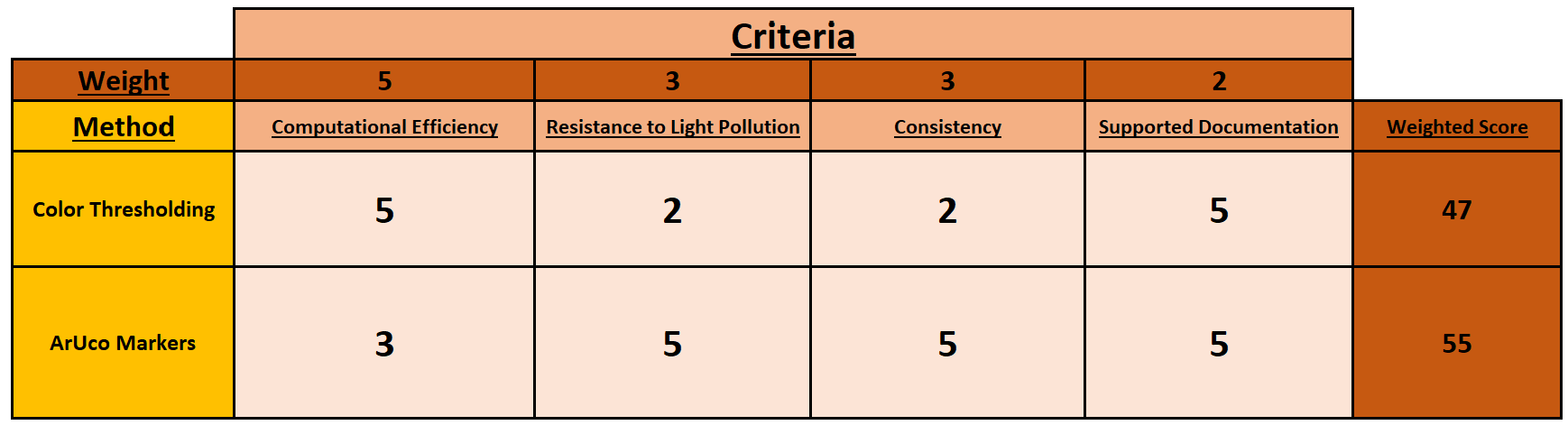 Table 3. Coil localization methods weighted decision matrix
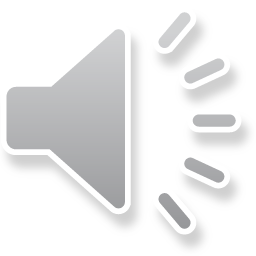 [Speaker Notes: Lizzy]
Image Segmentation Testing To-Date
Characterized particle localization deviation:
Recorded detected particle location per frame over a testing period (1.0 minute) under different lighting conditions
Dark Room (2 Lux), Lit Room (89 Lux), Direct Light Source (350 Lux)
A total of 900 frames (and subsequent particle locations) for each environment

Characterized coil localization deviation:
Recorded each detected coil location in all incoming frames over a testing period under different lighting conditions (identical to above)
A total of 100 frames (and subsequent coil locations) for each environment
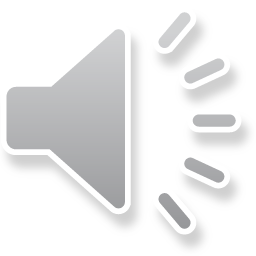 [Speaker Notes: Bassam]
Image Segmentation Testing Results
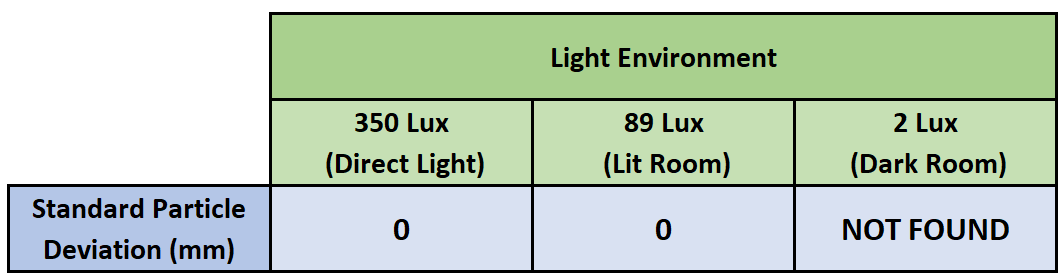 Table 4. Standard Particle Localization Deviation For Each Preliminary Lighting Environment
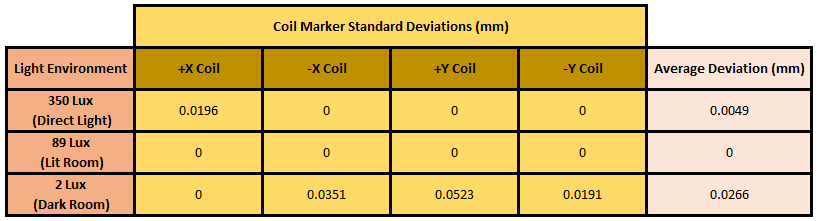 Table 5. Standard Coil Deviation Localization For Each Preliminary Lighting Environment
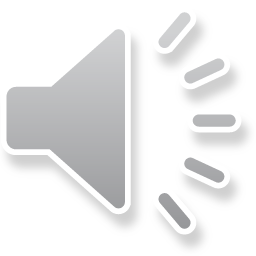 [Speaker Notes: Bassam]
Translation Model Design
Objective: Establish a methodology for accurately translating the magnetic particle through a user-defined path using a solenoid coil array.

Regression Neural Network:
Surface fitting proved to be slightly inaccurate, requiring further modification of any outputs
Can be used as a “black-box” method to model multiple factors affecting translation
Established a more effective data collection procedure for optimal results
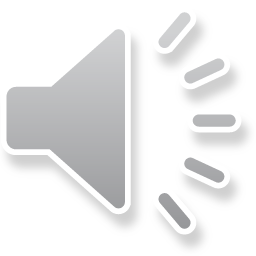 [Speaker Notes: Minh]
Neural Network - Architecture
Neural Network for Current Scale
Inputs: Initial coordinates (mm), Desired coordinates (mm)
Output: Necessary current scale (0 - 127 unitless)
Two hidden layers, each with 20 neurons
Four total networks to be trained, one for each solenoid

Neural Network for Current Duration
Inputs: Initial and Desired coordinates (mm), Desired current scale for each solenoid
Output: Necessary current duration (ms)
One network to be trained and implemented for entire system
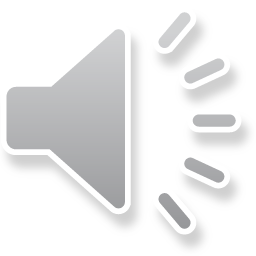 [Speaker Notes: Minh]
Neural Network - Preprocessing
Chi-Square feature selection

Z-score normalization of all values in the training set

Dataset of size 11,000 containing particle translation data, 80% used for training and 20% testing
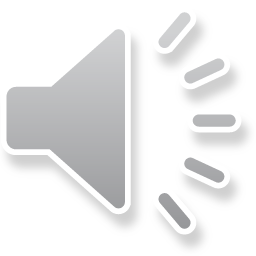 [Speaker Notes: Minh]
Neural Network - Training
Model trained for maximum of 1000 epochs

Metrics used for training termination:
Mean-squared error (MSE)
Mean-absolute error (MAE)

Training stops early if MSE and MAE does not decrease for 10 consecutive epochs

Loss function is mean-square-error
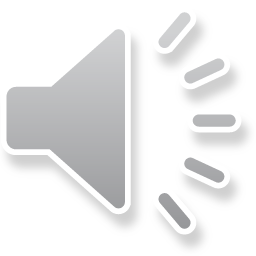 [Speaker Notes: Minh]
Neural Network Testing To-Date
Metric used for evaluation of model:
R2 Correlation coefficient 

R2 value of 1.0 signifies 0% error between predicted values and expected values

Our model has R2 value of 0.75.
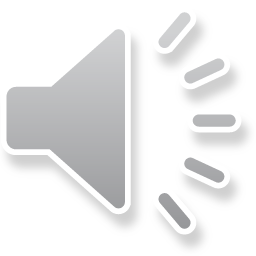 [Speaker Notes: Minh]
Translation Model Results
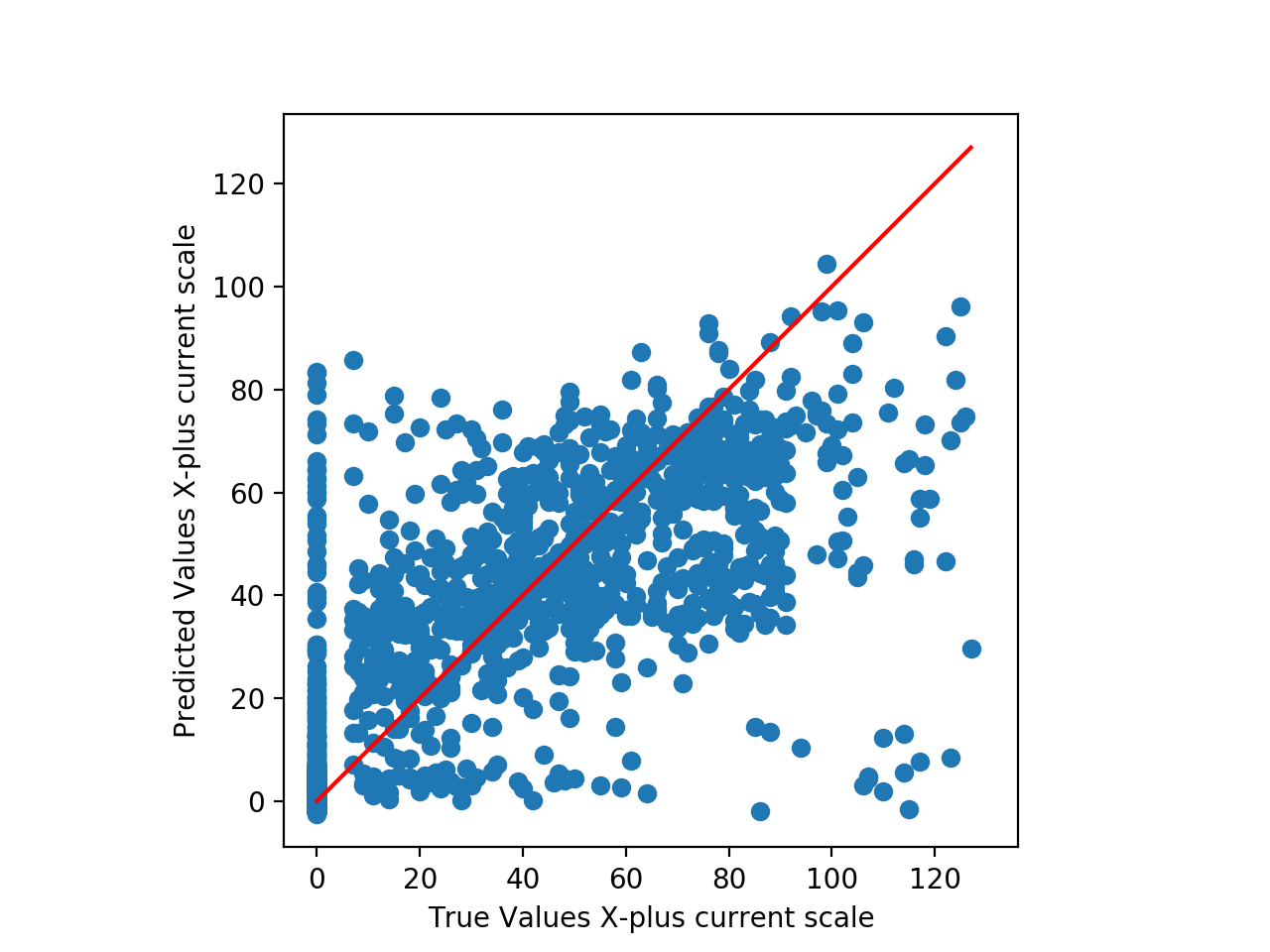 Figure 9. Predicted vs. Expected current scale for one coil. If every value was predicted correctly the R2 value would be 1.0. The higher the R2  value, the more the points would cluster around the red line, the better the performance of the model.
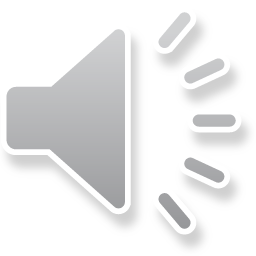 [Speaker Notes: Minh]
Translation Model Results
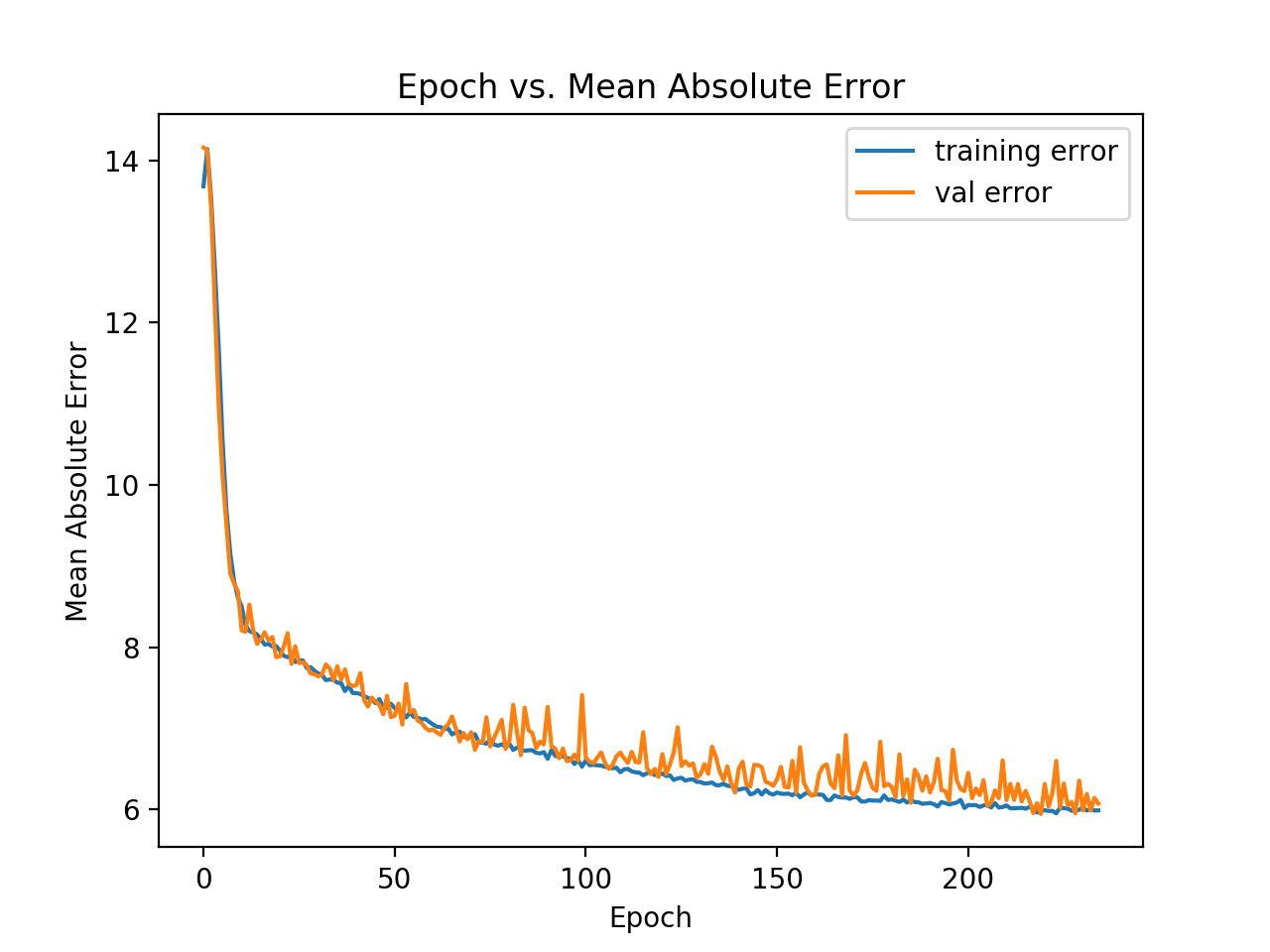 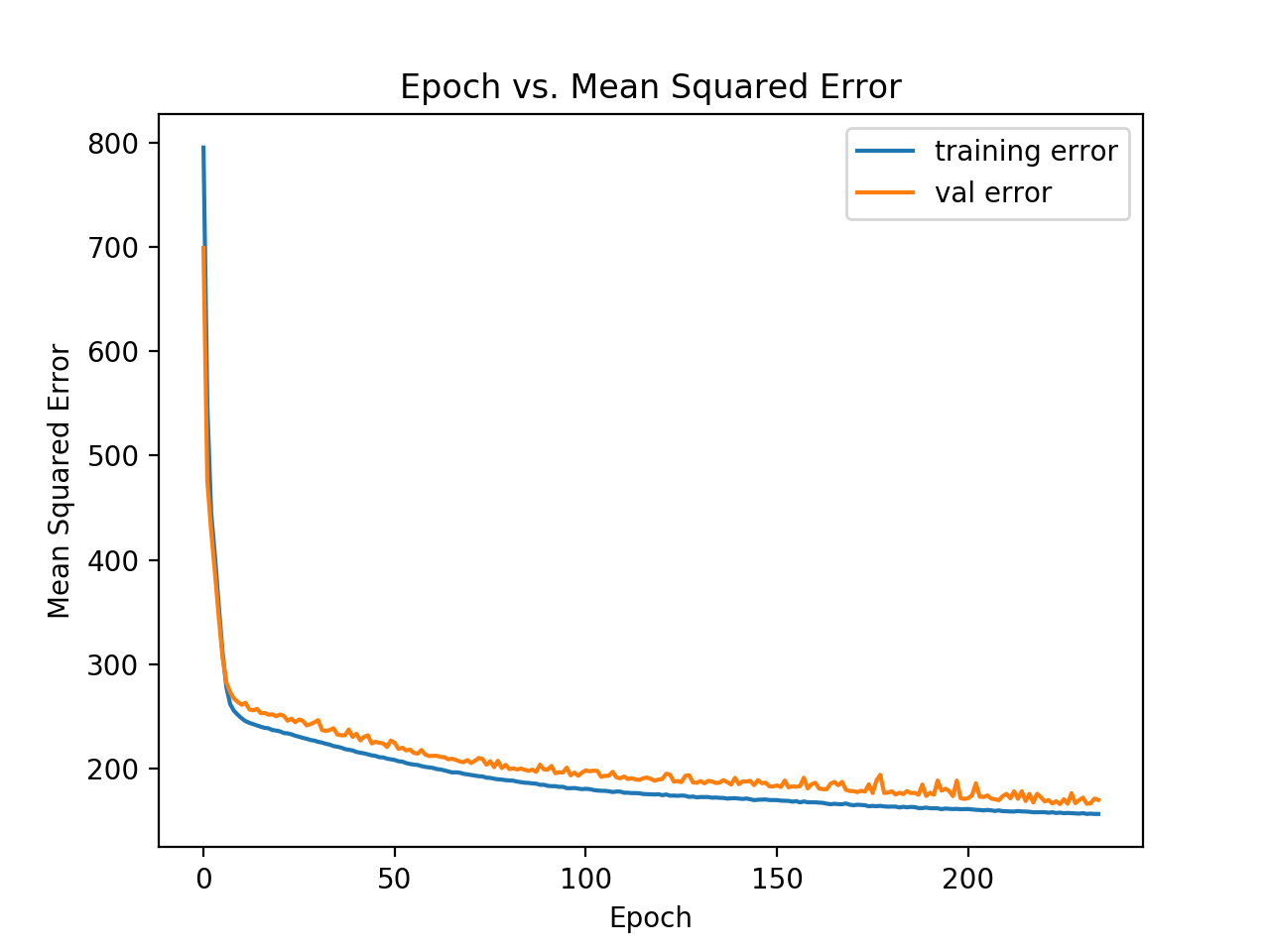 Figure 11. Training and validation Mean-Absolute error per epoch.
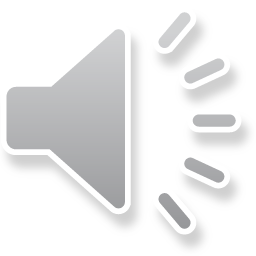 Figure 10. Training and validation Mean-Squared error per epoch.
[Speaker Notes: Minh]
Translation Model - Conclusion
Neural network is not yet accurate enough to be used for particle translation. 
Inaccuracies may be a result of bad data collection; dataset does not have very well defined relationships. 

Next steps
Refine data collection procedure and collect new data
Retrain model, refine neural network architecture, and evaluate model using newly collected data
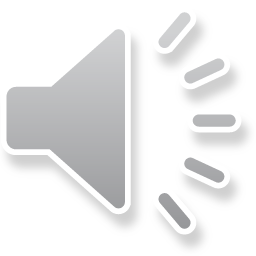 [Speaker Notes: Minh]
Hardware Final Design
Objective: Seamless communication between graphical user interface and motor controllers.

Motor Controller Control Schemes:
Radio Control
Analog
Simple Serial
Packet Serial
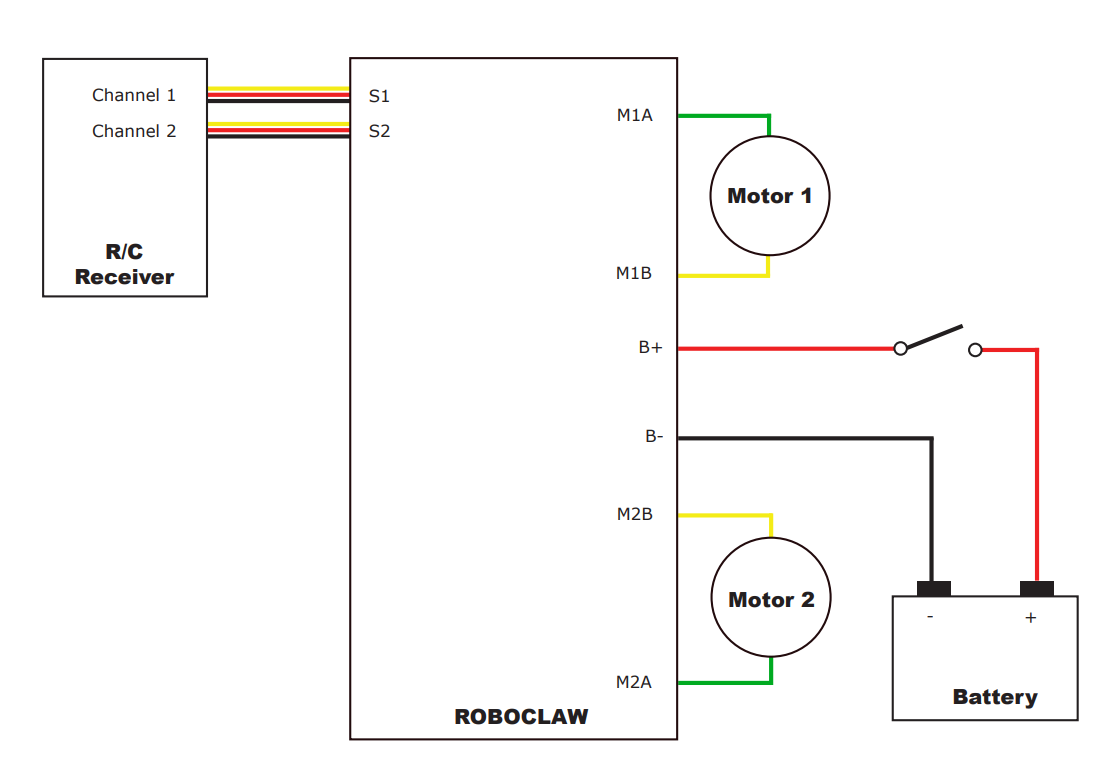 Figure 11. Example RC motor controller connections [2]
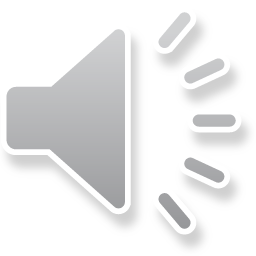 [Speaker Notes: Bassam]
Motor Controller Decision Matrix
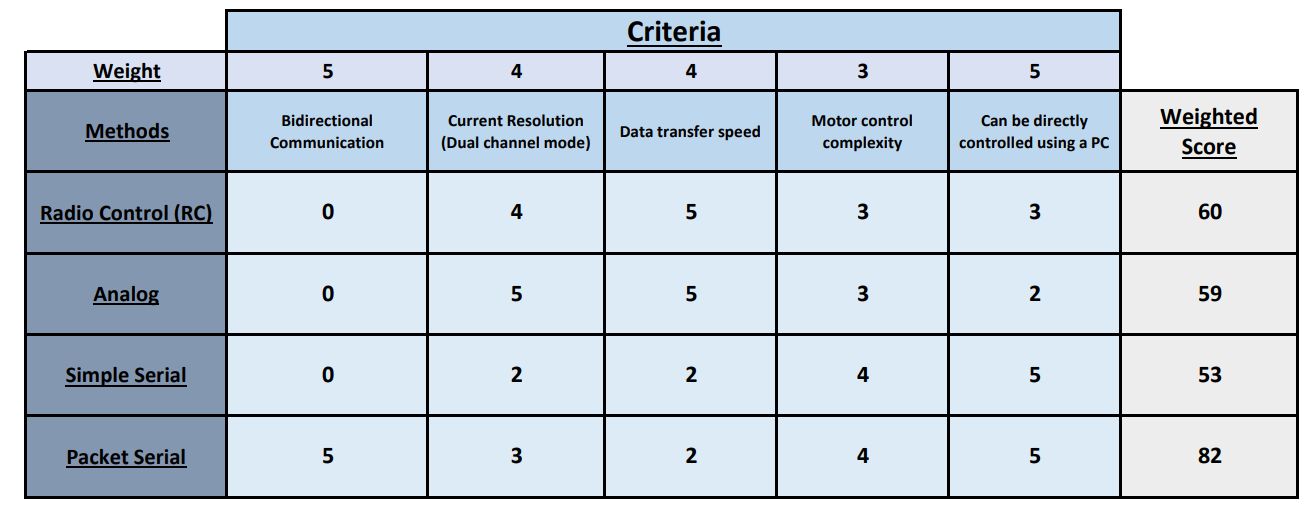 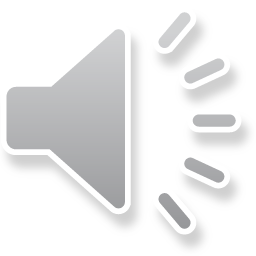 Table 6. Roboclaw motor controller control schemes weighted decision matrix.
[Speaker Notes: Bassam]
Hardware Final Design
Packet Serial Implementation Alternatives:

USB Control

Arduino Control (Two-workers)

Arduino Control (One-worker)

Raspberry Pi Control
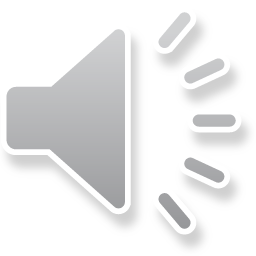 [Speaker Notes: Bassam]
Packet Serial Control Decision Matrix
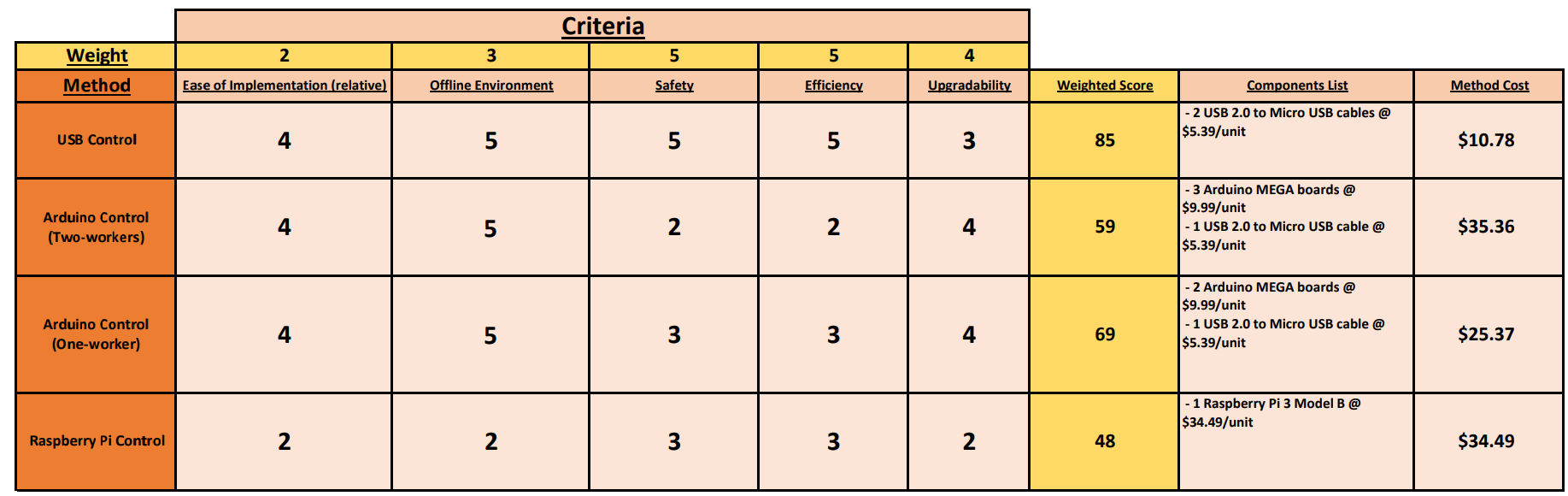 Table 7. Roboclaw motor controller control schemes weighted decision matrix.
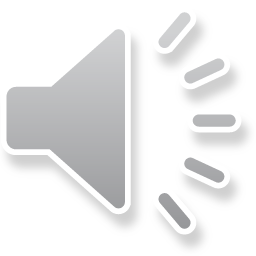 [Speaker Notes: Bassam]
Hardware Wiring Diagram
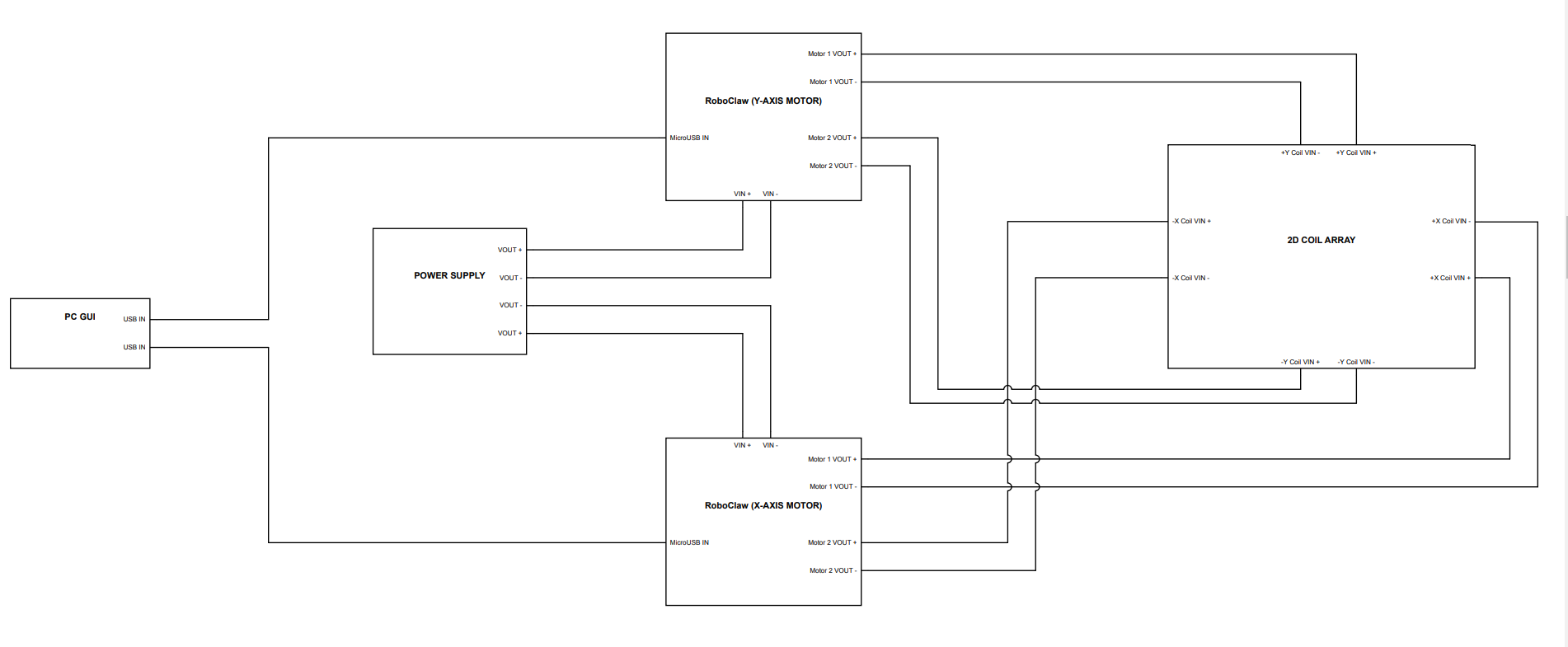 Figure 12. USB Control Wiring Diagram
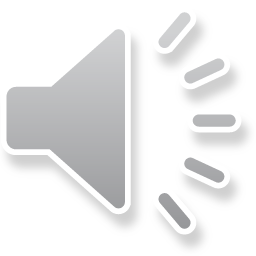 [Speaker Notes: Bassam]
Hardware Testing To-Date
Objective: Attain a measure of consistency between hardware-software communication over a long testing period.

Characterized complete hardware execution time:
Compared expected vs. actual completion time with sub-millisecond precision

Characterized delay in simultaneous motor controller activation:
Recorded the time delay for 500 total commands with a brief 1s pause between commands
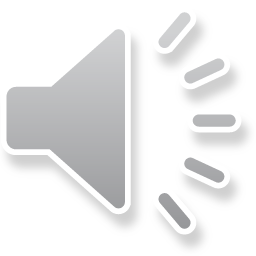 [Speaker Notes: Bassam]
Hardware Testing - Results
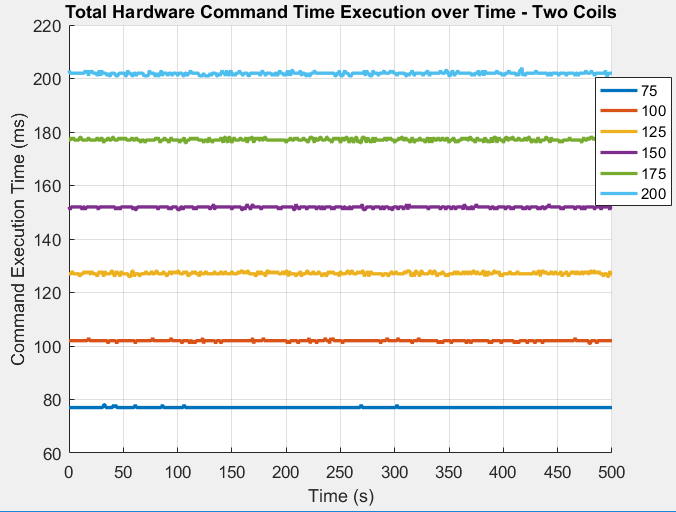 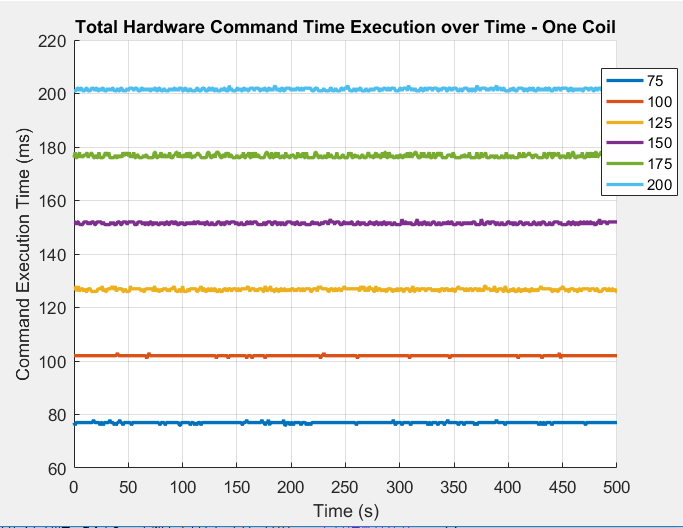 Figure 16. Hardware command execution time for one coil activation. Legend depicts total current duration used for each line.
Figure 17. Hardware command execution time for two coil activation
Legend depicts total current duration used for each line.
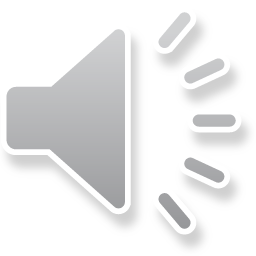 [Speaker Notes: Bassam]
Hardware Testing - Results
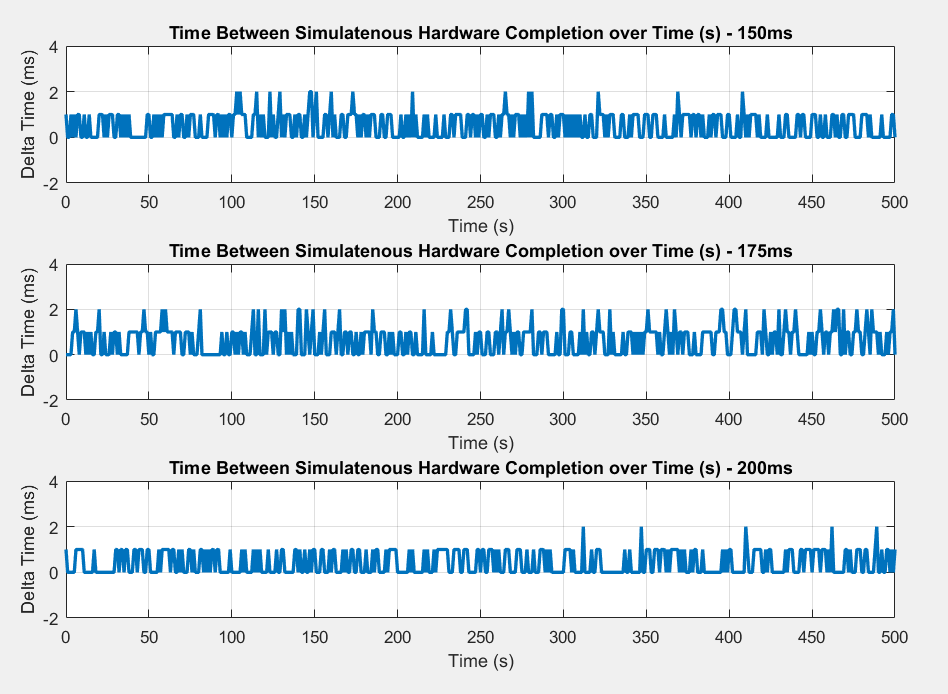 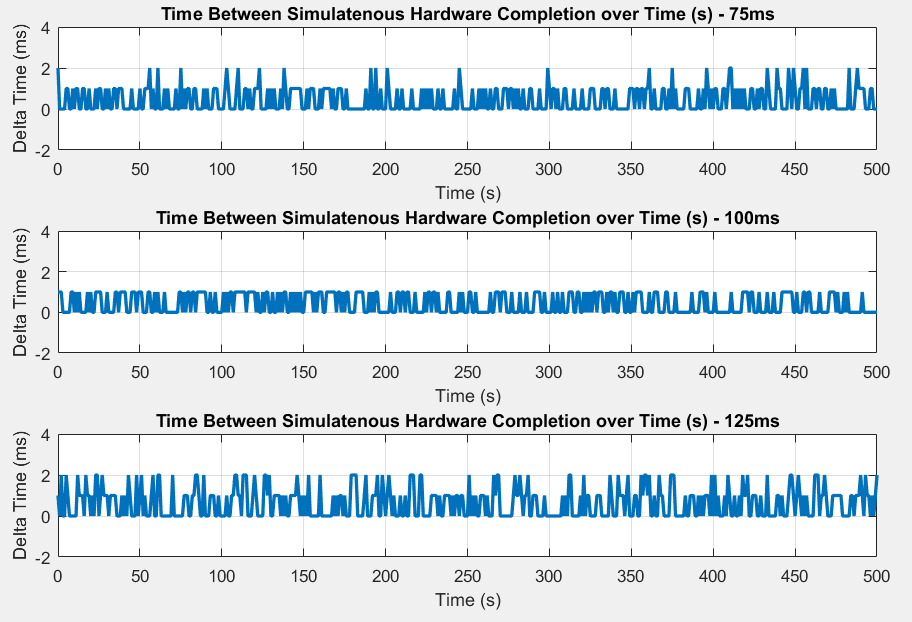 Figure 18. Time difference between simultaneous motor controller command completion for 75ms, 100ms, 125ms total current duration.
Figure 19. Time difference between simultaneous motor controller command completion for 150ms, 175ms, 200ms total current duration.
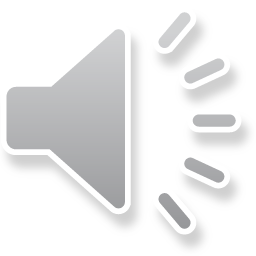 [Speaker Notes: Bassam]
Work to be Completed
GUI
Design a notifications tab (with system error detection)
Operation and data log generation and refinement
Finalize settings window (Hardware, Image Segmentation, Data Collection)
Deployment from Debug to Release

Particle Translation Model
Reformat neural network architecture
Refine data collection procedure and collect new data
Consider surface mapping alternative
Integrate model into codebase
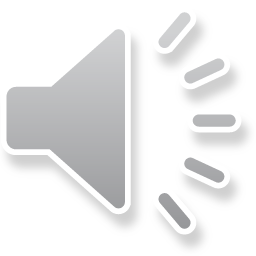 [Speaker Notes: Victor]
Work to be Completed (cont.)
Image Segmentation
Consider “global” clean image implementation for image subtraction
Consider particle detection alternatives (neural network, trained kalman filter)

Testing and Evaluation
Conduct GUI user testing
Test GUI performance on sponsor computers
Testing revised translation model implementation
Testing revised particle detection methodology
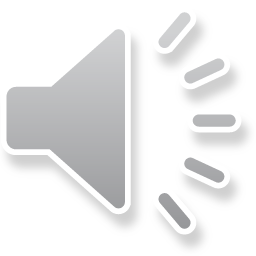 [Speaker Notes: Bassam]
Budget-To-Date
* Supplied by Weinberg Medical Physics, LLC
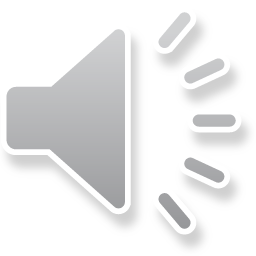 [Speaker Notes: Minh]
Total Hours (since Fall 2018): 1625.85 hrs
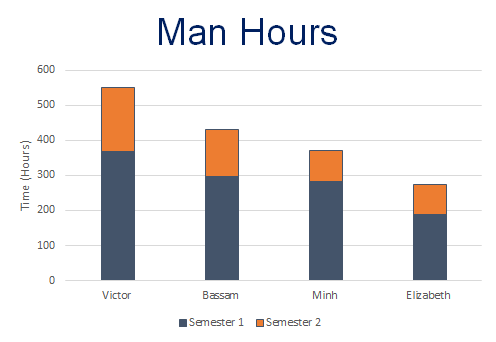 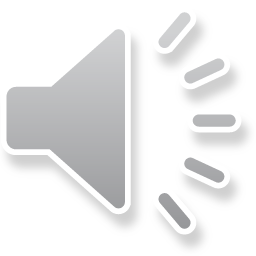 [Speaker Notes: Minh]
Conclusion
Over this semester, several project components (i.e. GUI, Image Segmentation) received major enhancements

Initial T&E has been performed on project components. Aside from the translation model, results are overall positive.

Immediate next steps are:
remaining GUI development
translation model revamp
particle detection refinement
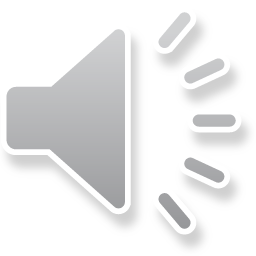 [Speaker Notes: Minh]
References
[1] B. Shapiro, S. Kulkarni, A. Nacev, S. Muro, P. Y. Stepanov, and I. N. Weinberg, “Open Challenges in Magnetic Drug Targeting,” Wiley Interdiscip Rev Nanomed Nanobiotechnol, vol. 7, no. 3, pp. 446–457, May 2015.

[2] Ion Motion Control. (2015). Roboclaw 2x60A: Brushed DC Motor Controllers User Manual. Temecula, California
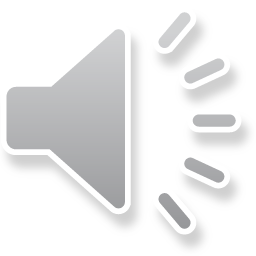 [Speaker Notes: Victor]